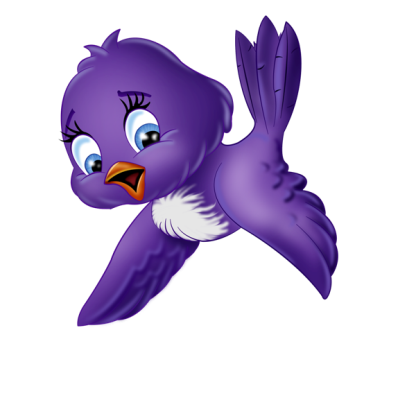 Занимательный материал для дошкольников«Крылатые слова и выражения»
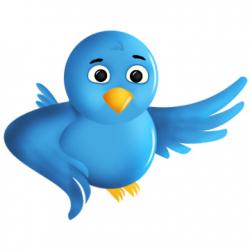 Материал подготовили: И.П. Петенкова,
Е.Ю. Полякова,
М.А. Скуратова
Реши ребус
БЛАГОДАРИМ 
ЗА ВНИМАНИЕ!
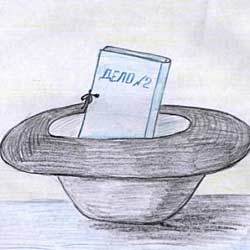